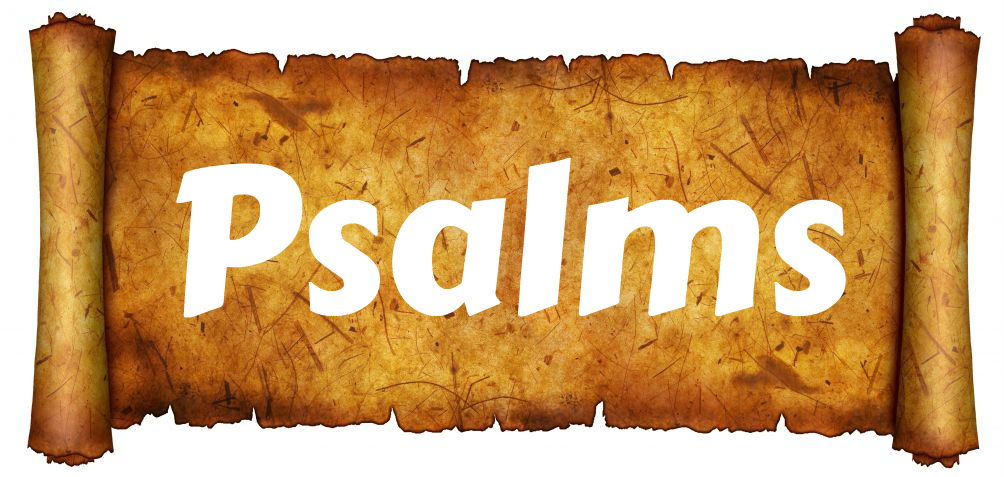 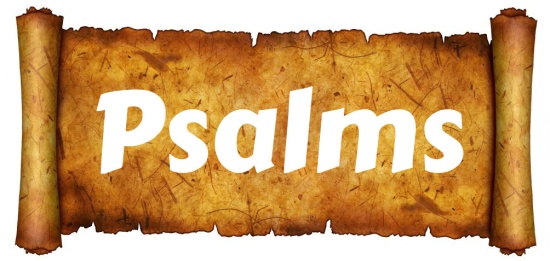 INTRODUCTION TO THE PSALMS
OUTLINE OF STUDY

(06-06)	Marveling at God’s Majesty in Creation	

(06-13)	Thirsting for God

(06-20)	Choosing the Right Path

(06-27)	Offering High Praises to God
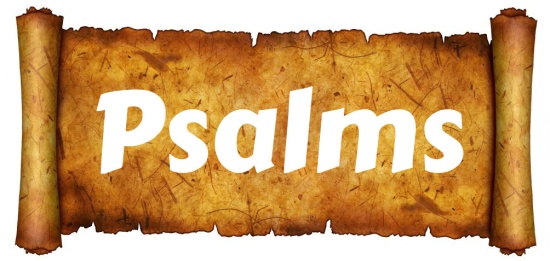 INTRODUCTION TO THE PSALMS
OUTLINE OF STUDY

(07-04)	Crying Out for Rescue	

(07-11)	Trusting in God’s Protection

(07-18)	Resting in God’s Care

(07-25)	Exulting in God
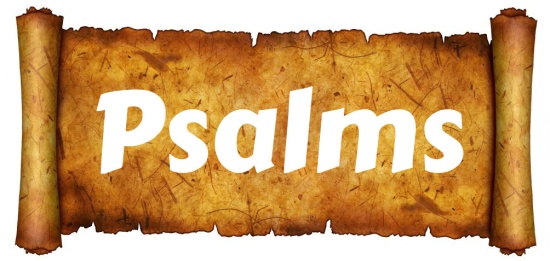 INTRODUCTION TO THE PSALMS
OUTLINE OF STUDY

(08-01)	Expecting the Messiah	

(08-08)	Finding Forgiveness and Restoration

(08-15)	Giving Thanks to Our Faithful God

(08-22)	The Imprecatory Psalms
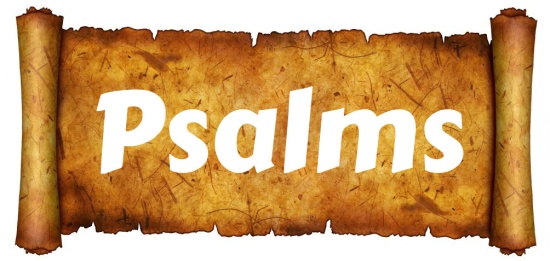 CHOOSING THE RIGHT PATH
A theme of several psalms is the blessing of a life well lived, exhortations to faithful and righteous living.  These are Wisdom Psalms with similarities to Proverbs and Ecclesiastes.

Psalms    91, 37, 1, 119, 34, 127, 73, 15, 78, 133, 112, 128,  				111, 81, 49
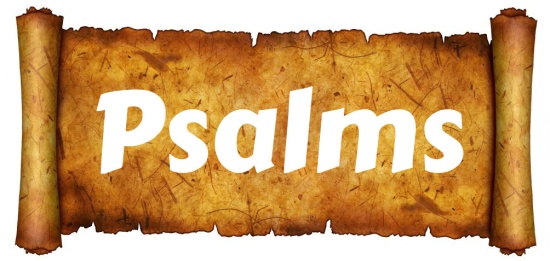 OUTLINE OF STUDY
(06-06)	Marveling at God’s Majesty in Creation	

(06-13)	Thirsting for God

(06-20)	Choosing the Right Path

(06-27)	Offering High Praises to God
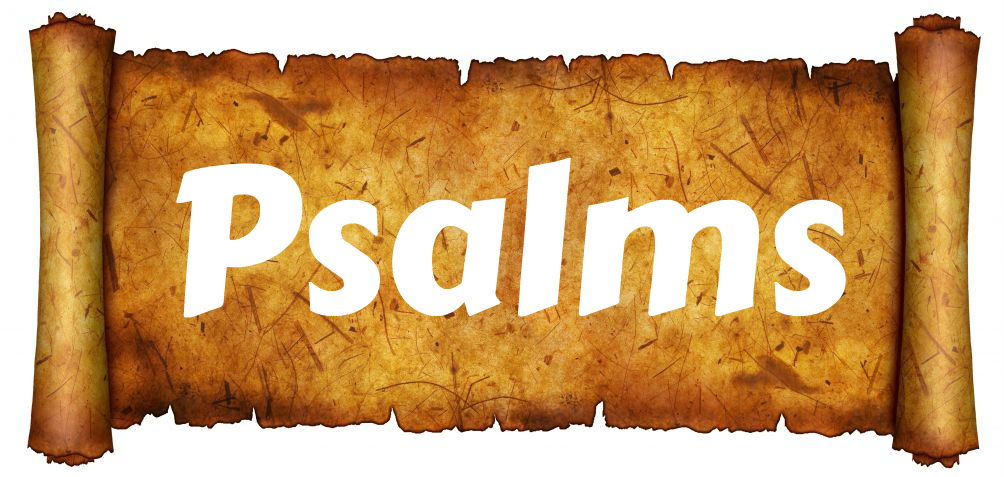